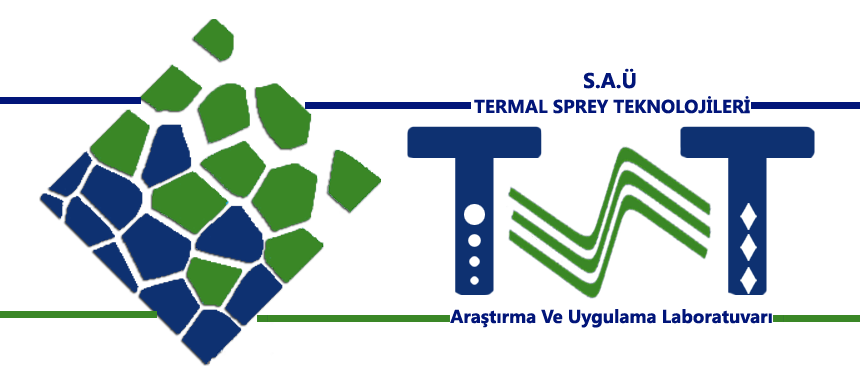 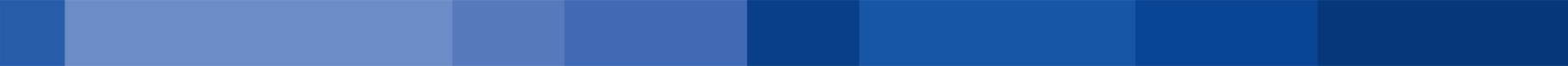 www.teslab.sakarya.edu.tr
1
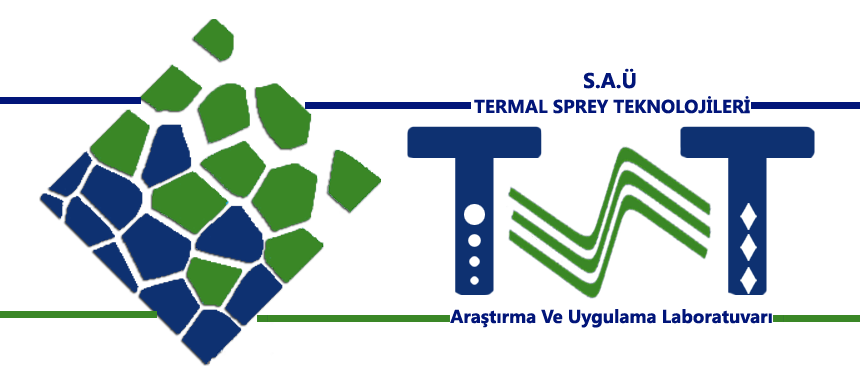 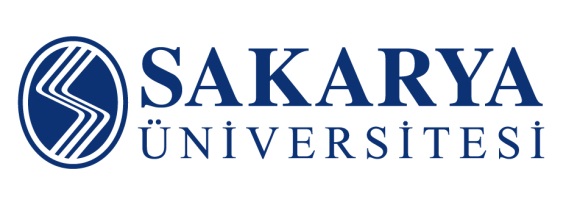 Sunum Başlığı
Sunum Yapan Adı
Ünvanı
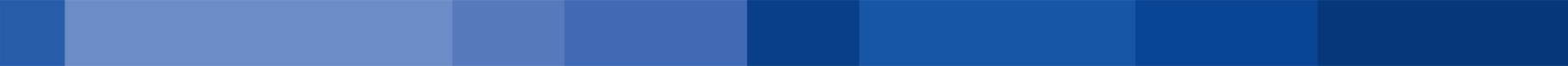 www.teslab.sakarya.edu.tr
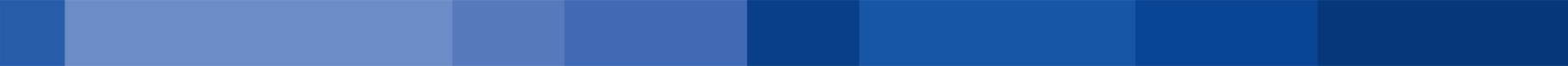 www.teslab.sakarya.edu.tr
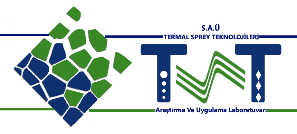 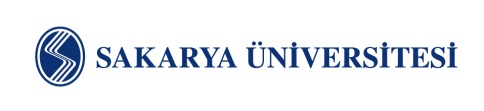 3